Water Sector Trust FundSOCIAL MARKETING
Focus & Levels of Intervention: 
   From Awareness to Sales
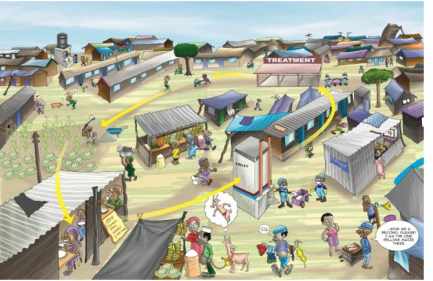 2
Focus of  UBSUP’s Social Marketing:
The provision of safe sanitation facilities will only improve people’s health if toilets are well used & maintained and people have good personal hygiene 

That is why UBSUP’s social marketing focuses on:
Triggering demand for improved sanitation & community participation
Encouraging  proper use & maintenance of toilets through awareness creation & training
Increasing improved hand washing practices
Encouraging safe & proper disposal of human waste
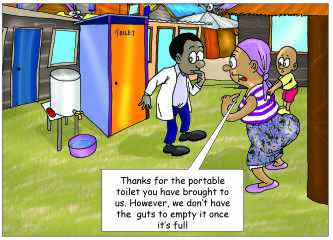 3
Social Marketing: Levels of Intervention
National level
Water Service Provider and town level
Area (community) level
Plot & household level
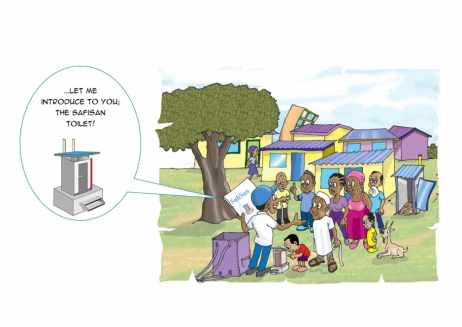 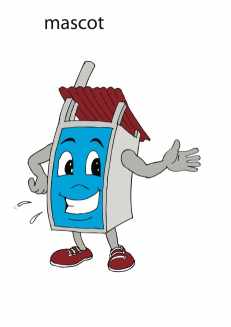 4
UBSUP social marketing: From macro to micro level
5
UBSUP social marketing: From macro to micro level
6
UBSUP social marketing: From macro to micro level
7
UBSUP social marketing: From macro to micro
8
UBSUP social marketing: From macro to micro level
Awareness creation         Sensitisation     Marketing      Sale
9
UBSUP Social marketing: From macro to micro level
Plot & household level activities:
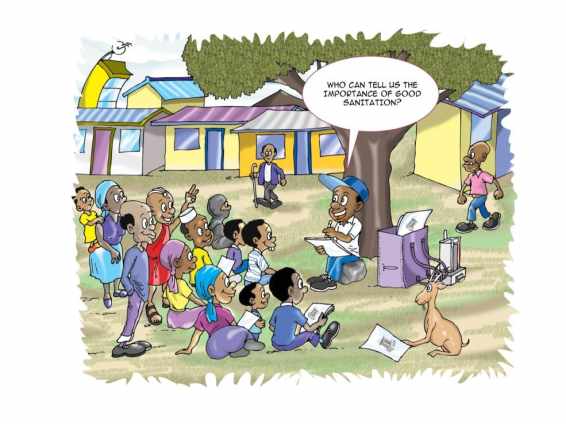 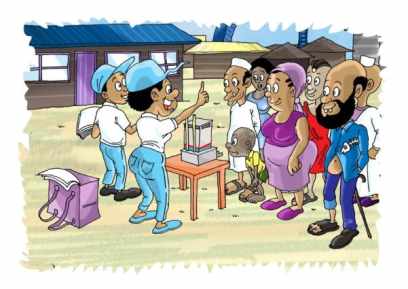 10
Thank You!
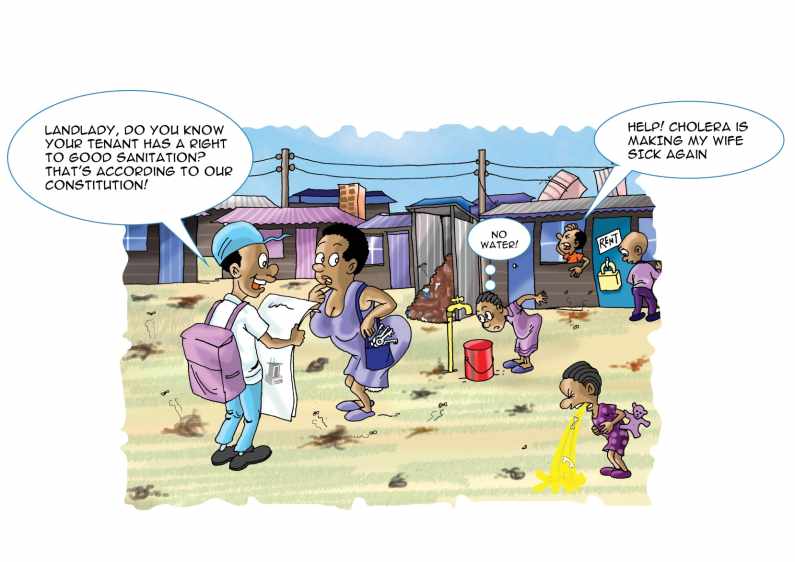 11